Arduino-BOT Lecture #3      EGR 120 – Introduction to Engineering
1
Navigating the Arduino-BOT
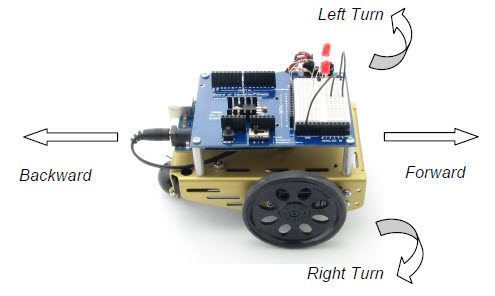 References: 
1)	Arduino-BOT Lectures #1-5   - http://faculty.tcc.edu/PGordy/Egr120/ 
2)	Robotics with the Board of Education Shield for Arduino web tutorials - http://learn.parallax.com/tutorials/robot/shield-bot/robotics-board-education-shield-arduino 
3)	Board of Education Shield for Arduino documentation - https://www.parallax.com/downloads/robotics-board-education-shield-arduino
Arduino web site (software, microcontrollers, examples, and more)  - https://www.arduino.cc/
Arduino-BOT Lecture #3      EGR 120 – Introduction to Engineering
2
Navigating a Course
There are several ways to navigate a course using a robot.  A variety of sensors are available to help the robot accomplish this task.  Methods for navigating the a course might include:
1)	Dead reckoning 
	- 	Exact path must be known ahead of time
	- 	Program tells the robot how far to travel before each turn
	- 	Errors in distances and turning angles accumulate, so this method is best for simple, short courses.
	- 	Distances can be calculated using servos or stepper motors or infrared sensors can be used to count wheel revolutions (using a wheel encoder).
Arduino-BOT Lecture #3      EGR 120 – Introduction to Engineering
3
2)  Line following 
	- 	This method requires a line to follow (some factories use lines on the floors or walls that robots follow to deliver parts to assembly workers).
	- 	Infrared sensors (or other types) shine a beam of light on the floor and determine the line position by the amount of reflection.
3)  Wall following 
	- 	This method requires that a wall is available for the robot to touch or sense.
	- 	One method involves using whiskers – sensors that can tell when the robot touches the wall.
4)  Distance sensing 
	- 	This method again requires that walls are available so that the robot can sense the distance to each wall.
	-	Range-finding sensors can be used to determine the distance to walls beside or in front of the robot.
Arduino-BOT Lecture #3      EGR 120 – Introduction to Engineering
4
3 ft
Barriers
6 ft
Finish
Line
Starting
Line
robot hits the wall
Dead Reckoning - Example
Possible path to follow
  Go straight for 6 ft
  Turn right 90 degrees
  Go straight for 3 ft
  Turn right 90 degrees
  etc
Errors begin to build
Each time that a distance is off or an angle for a turn is off, the robot gets further off the desired path.
Track to be navigated
Arduino-BOT Lecture #3      EGR 120 – Introduction to Engineering
5
Rounded corners are easier to follow
Tape on track
Robot
Wheel
Infrared sensor
Infrared light reflects off of the floor
Line on track
Line Following - Example
Arduino-BOT Lecture #3      EGR 120 – Introduction to Engineering
6
Wall Following using Whiskers - Example
Adding angled barriers to corners may make navigation easier
One simple navigation method using whiskers is indicated below.  Complex algorithms can be used to navigate mazes.
Right
Whisker
Right whisker hits wall.  Back up a little and turn left.
Finish
Left whisker hits wall.  Back up a little and turn right.
Start
Arduino-BOT Lecture #3      EGR 120 – Introduction to Engineering
7
Distance Sensing – Example
Ultrasonic sensors, such as the Ping sensors below, emit and receive sound signals to detect distances.
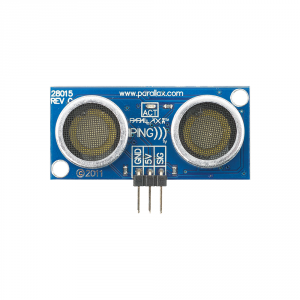 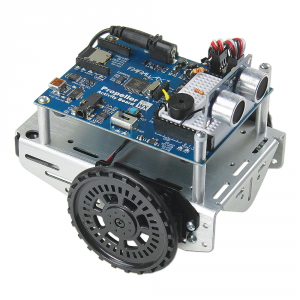 B
Signals from distance sensors
One possible programming approach:
 Maintain about 2” distance to wall on left:
 steer right if distance < 1.9”
 steer left if distance > 2.1”
 If track is known:
  turn right or left when distance B < 4”
  Keep track of turns (R, R, R, L, L,
		L, R to complete the course)
A
Arduino-BOT Lecture #3      EGR 120 – Introduction to Engineering
8
Navigating with the Arduino-BOT using Dead Reckoning
First of all, let’s be sure that it is clear what is meant by LEFT, RIGHT, FORWARD, and BACKWARD with the Arduino-BOT.  We will consider the ping-pong ball wheel to be a rear wheel, so movement is defined as shown below.
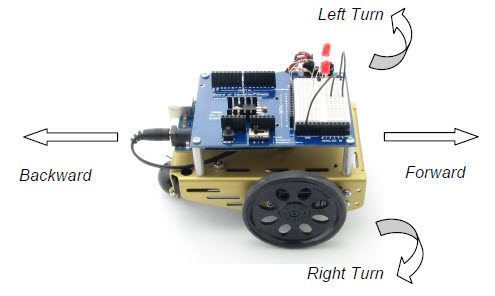 Arduino-BOT Lecture #3      EGR 120 – Introduction to Engineering
9
Moving Forward with the Arduino-BOT
Note that in order for the Arduino-BOT to move forward:
  the right wheel must turn clockwise (CW)
  the left wheel must turn counterclockwise (CCW)
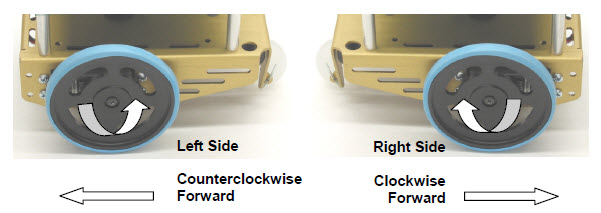 Arduino-BOT Lecture #3      EGR 120 – Introduction to Engineering
10
Using Servo Data to control the Arduino-BOT
In Team Assignment #2 data was gathered so that servo speed and direction could be determined as Pulse Width varied from 1300 to 1700 us.  The data might look like the tables shown below.
Rightwheel servo
data
Left wheel servo
data
Match these numbers to make the  Arduino-BOT go straight
Arduino-BOT Lecture #3      EGR 120 – Introduction to Engineering
11
Sample Program to move the Arduino-BOT forward in a straight line
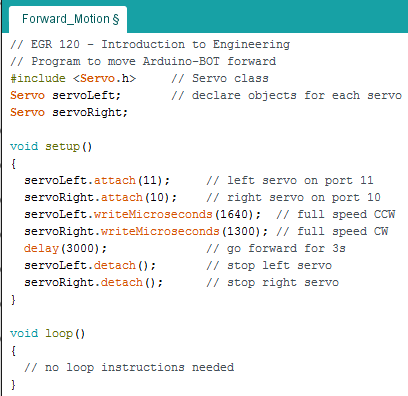 Arduino-BOT Lecture #3      EGR 120 – Introduction to Engineering
12
How far will the BOE-BOT move? 
In Team Assignment #2 each team calculated the speed that their Arduino-BOT moves in rpm, in/s, ft/s, and mph for each value of Pulse Width tested.
Example for 39 rpm:
In lab you can measure the distance that the Arduino-BOT needs to travel in a straight line and use this distance to calculate the time.
Example:  Find the time for the Arduino-BOT to travel 5 feet
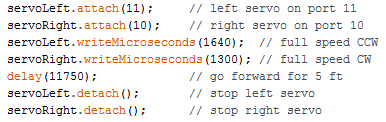 So the following section of code might results in the Arduino-BOT moving about 5 feet.
Arduino-BOT Lecture #3      EGR 120 – Introduction to Engineering
13
Is it necessary to calculate exact distances ahead of time? 
It is useful to calculate times for a couple of distances until you get a feel for approximate time values, but you will need to adjust them by trial and error anyway.

Turning the Arduino-BOT
Different approaches can be used for turning the Arduino-BOT:
Stop right wheel to pivot about right wheel
Slow right wheel for gentle right turn
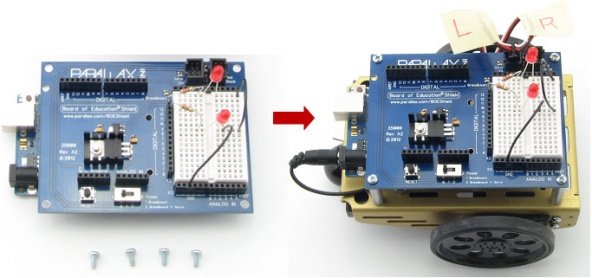 Both wheels CCW (or both CW) to pivot in place
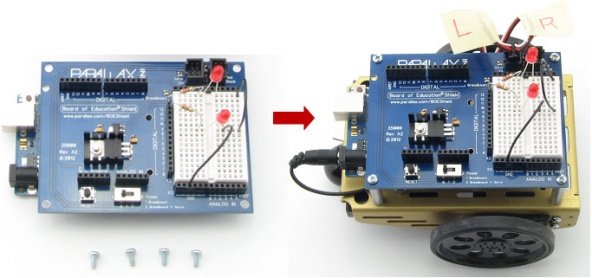 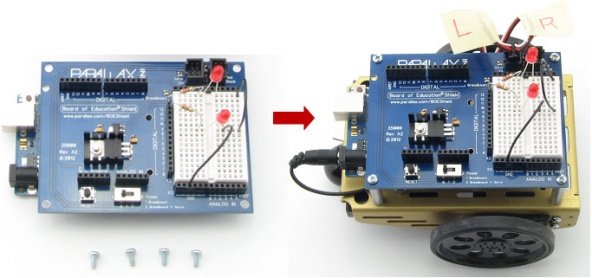 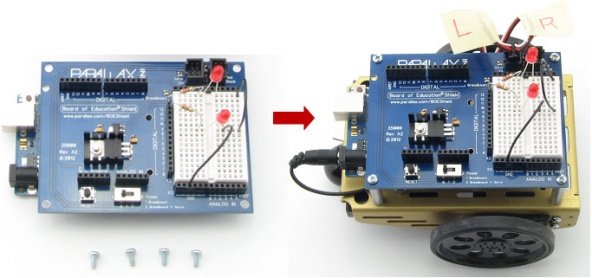 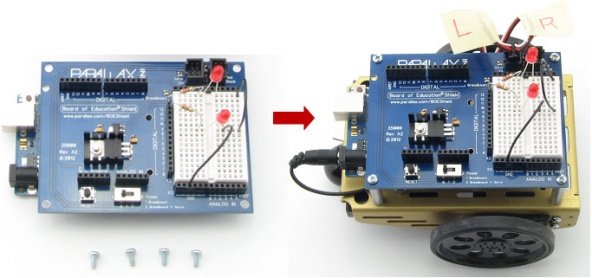